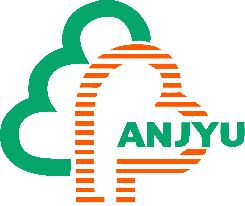 第12回埼玉県高齢者福祉研究大会（2019年9月3日）発表資料１　介護職編生活支援記録法を活用したリフレクションによる人材育成
社会福祉法人杏樹会
特別養護老人ホーム杏樹苑爽風館
発表者　介護係長　石川瑞穂氏
施設長：酒本隆敬氏
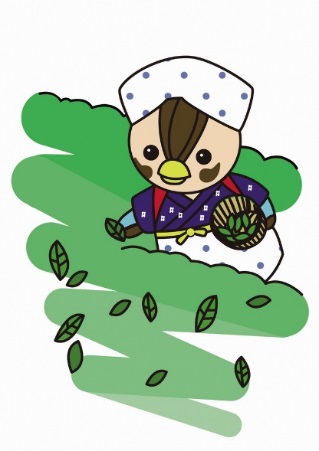 施設に導入したきっかけは？介護課長：新井千香氏
実際に使ってみてどう？